Педагогическая поддержка игры «Швейная фабрика» в старшем дошкольном возрасте
Старший воспитатель 
Осеева Н.А. 
МБДОУ «Детский сад № 6»
 г. Сосновый Бор
2022 год
Задачи
Дать детям новые интересные знания о истории швейного производства и в частности швейных профессий
Организовать разнообразные виды и формы деятельности для формирования навыков сотрудничества и продуктивного взаимодействия воспитанников, родителей, воспитателя, способствующие формированию представлений у детей старшего дошкольного возраста о профессиях -  художник -модельер, закройщик и швея;                                                   
Определить эффективность созданных условий для знакомства детей с данными профессиями  через совместную деятельность детей, родителей и воспитателя;
I Обогащение жизненного опыта ребенка
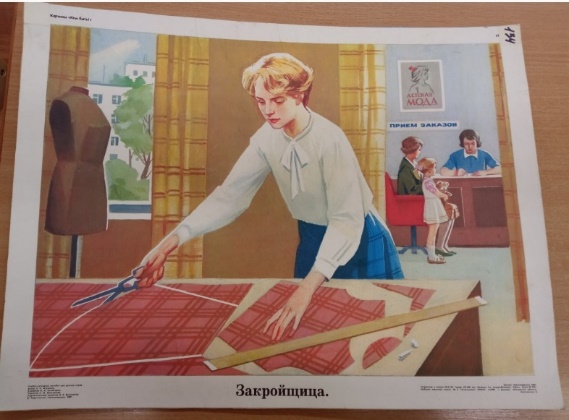 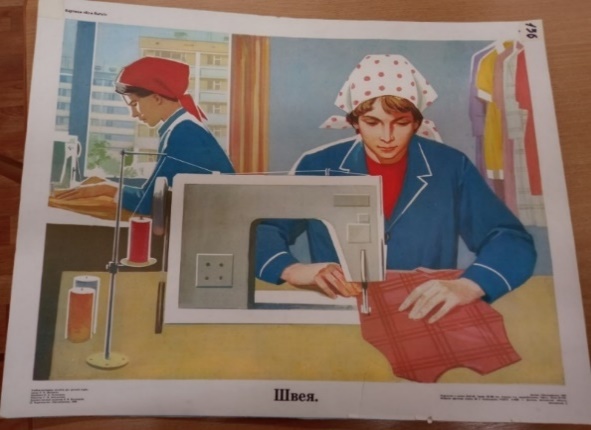 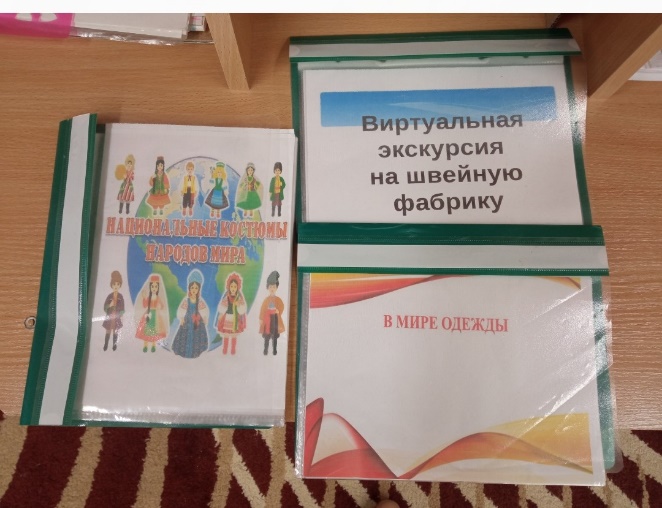 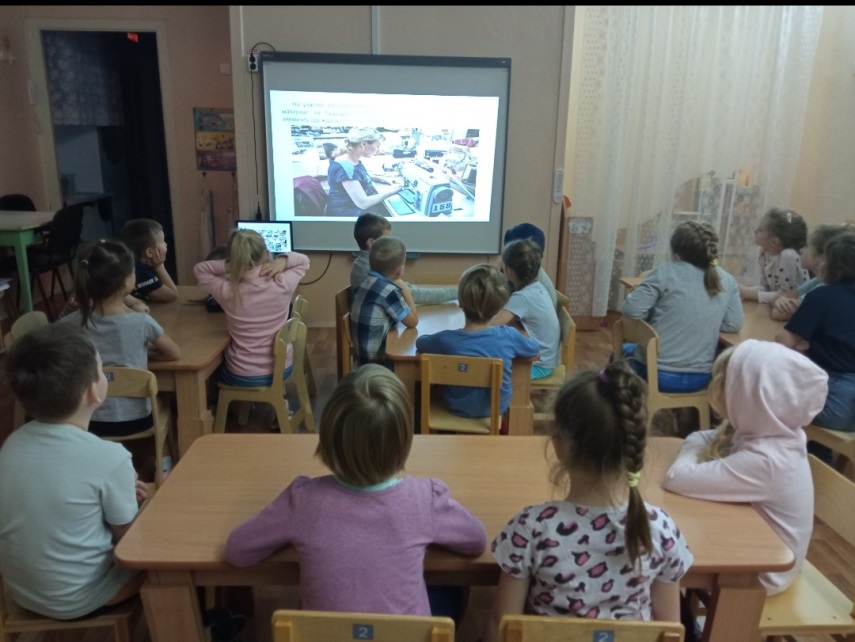 Экскурсия в модельный дом
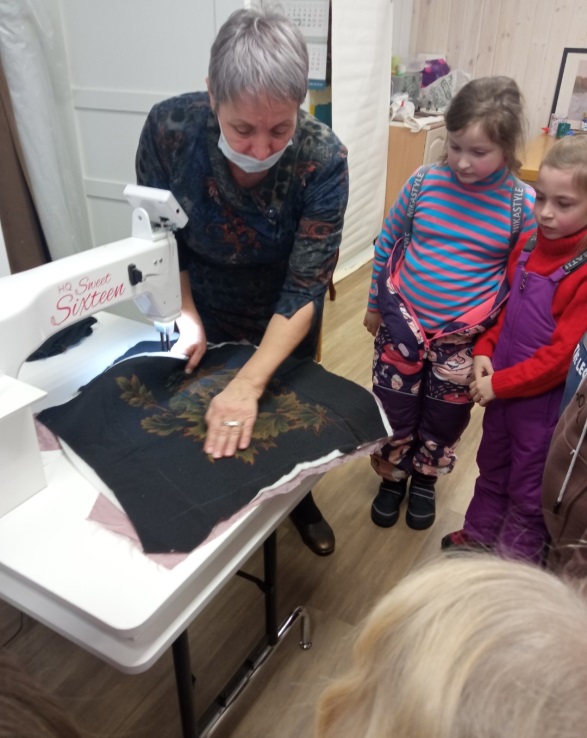 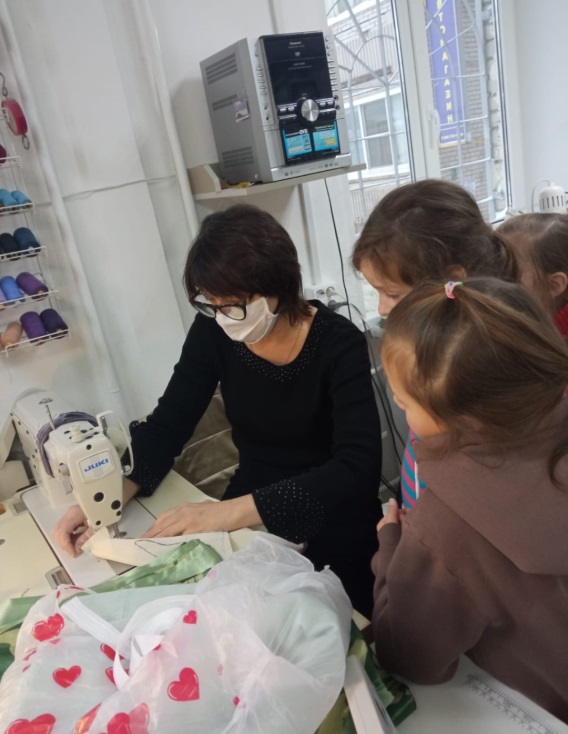 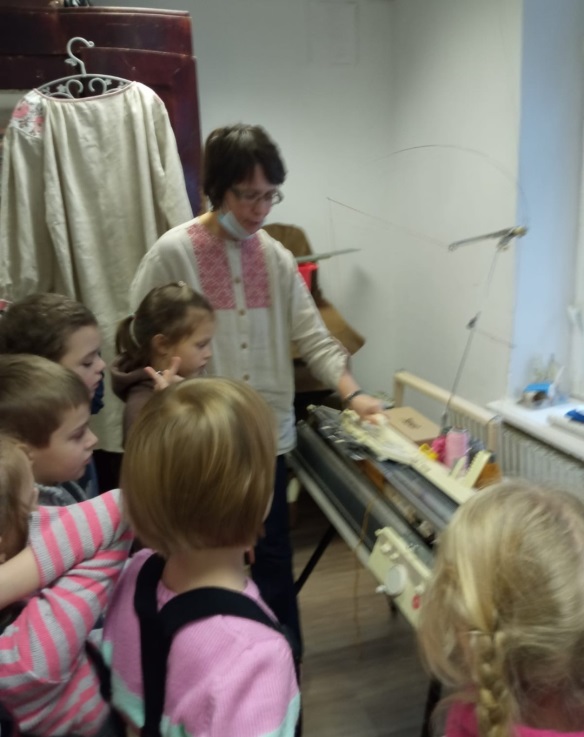 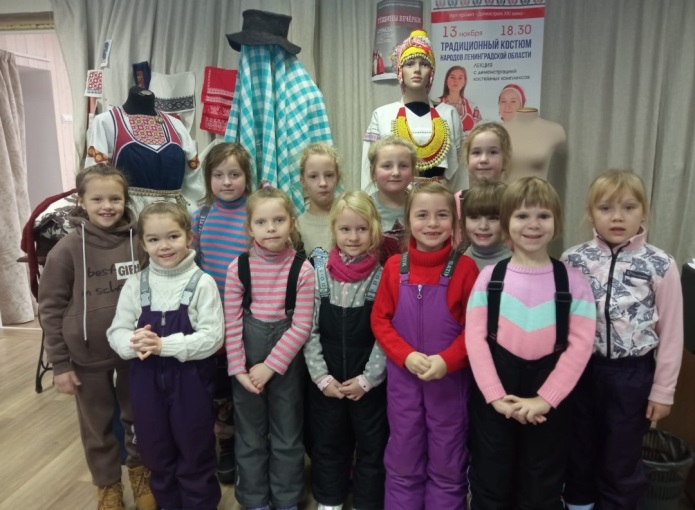 Мы узнали кто такие модельеры. Как  работают швейные машины и как создаются новые платья
В  нашем детском саду тоже есть швея!
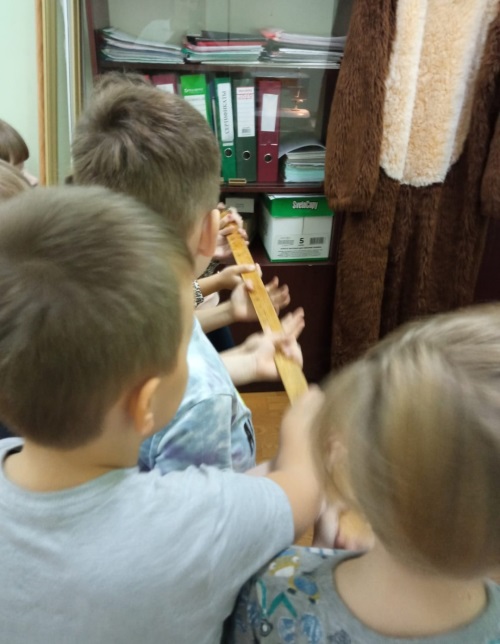 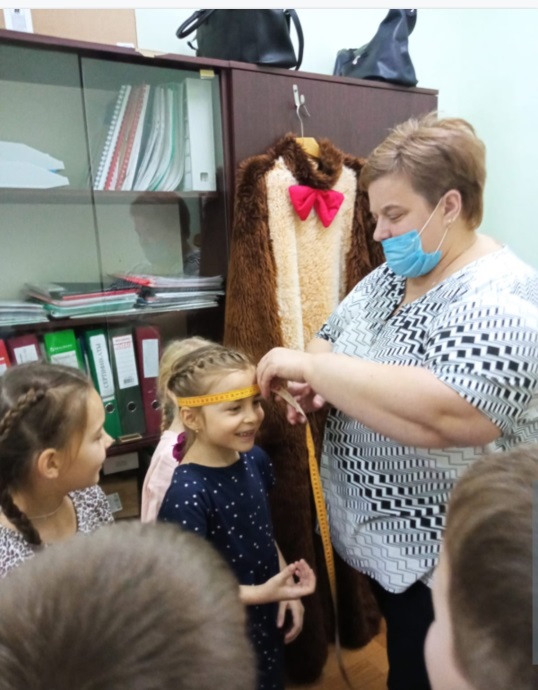 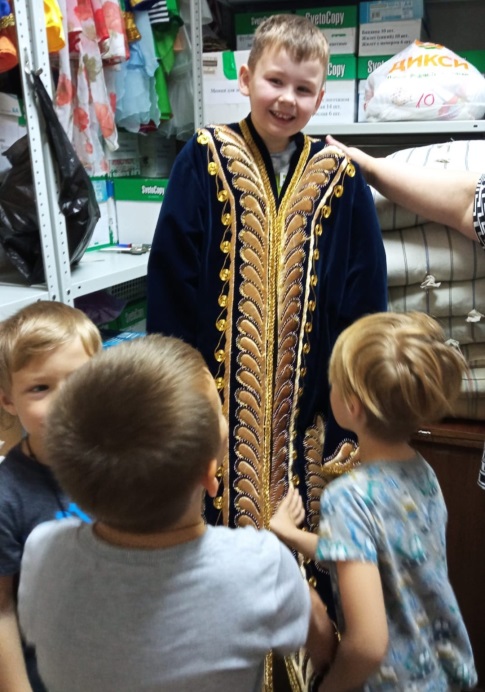 Смотри  «жидкая» линейка!
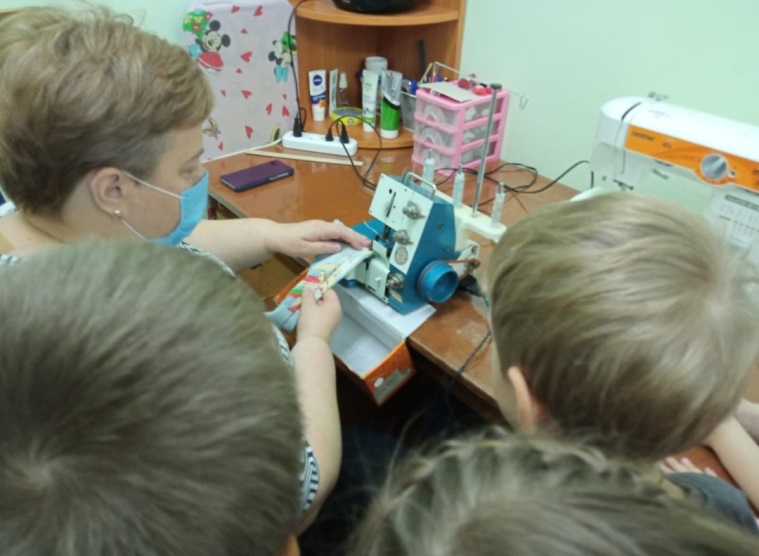 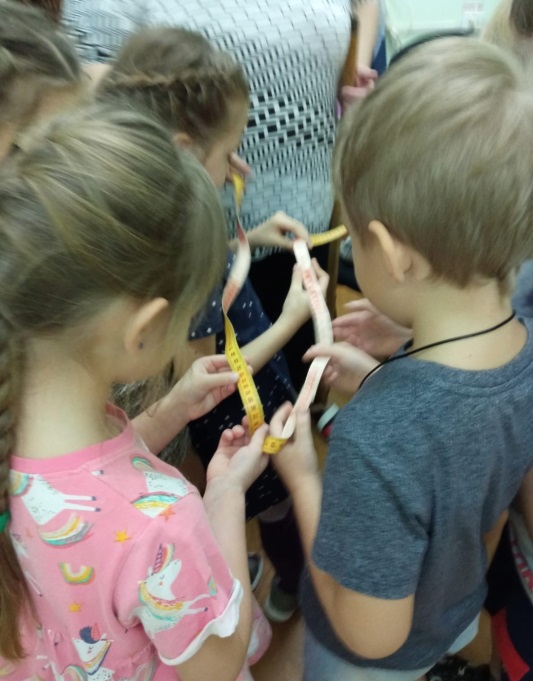 Какая маленькая машинка! Она шьет одежку для кукол?
II Обогащение игрового опыта ребенка
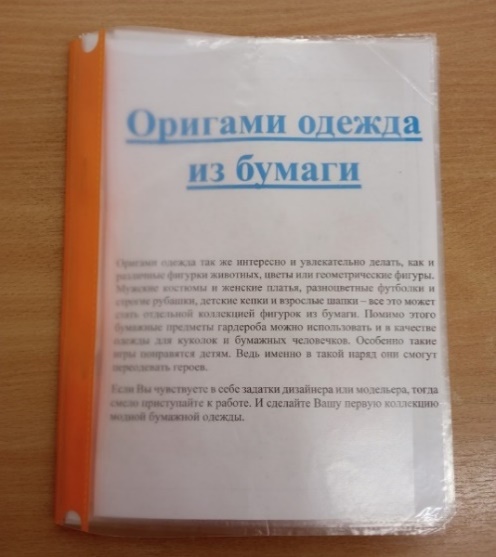 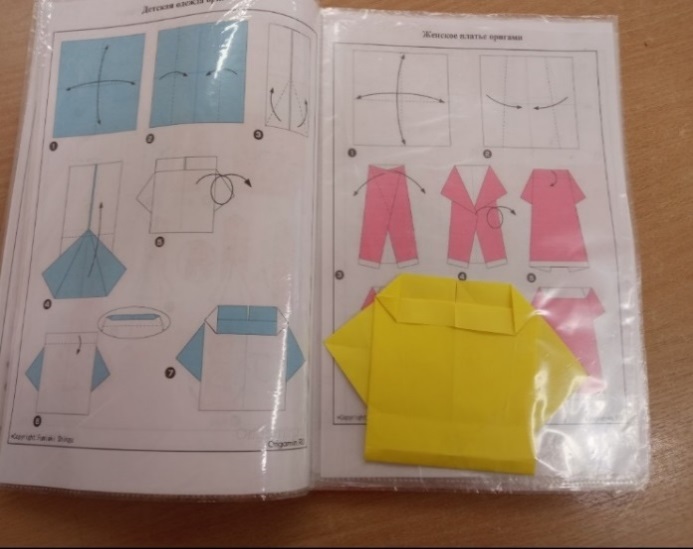 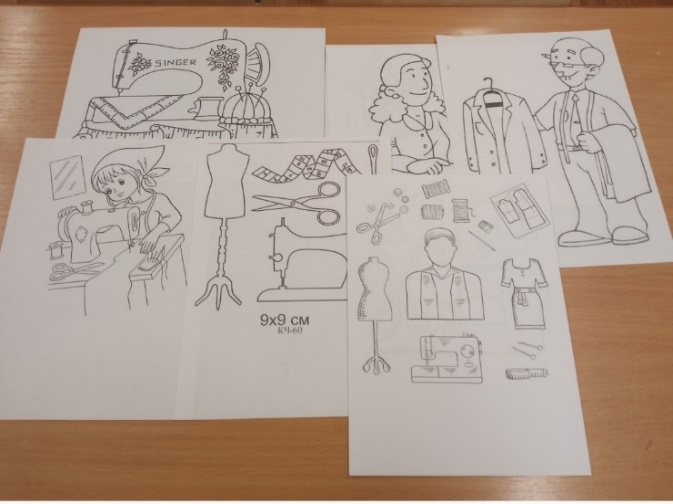 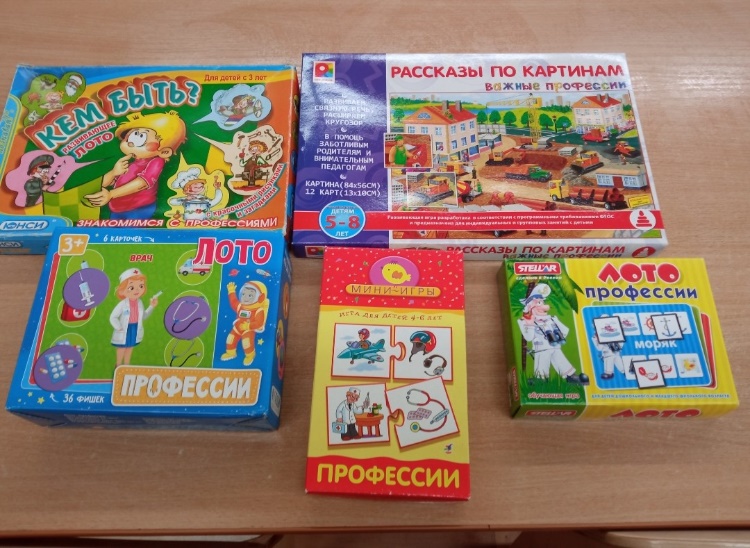 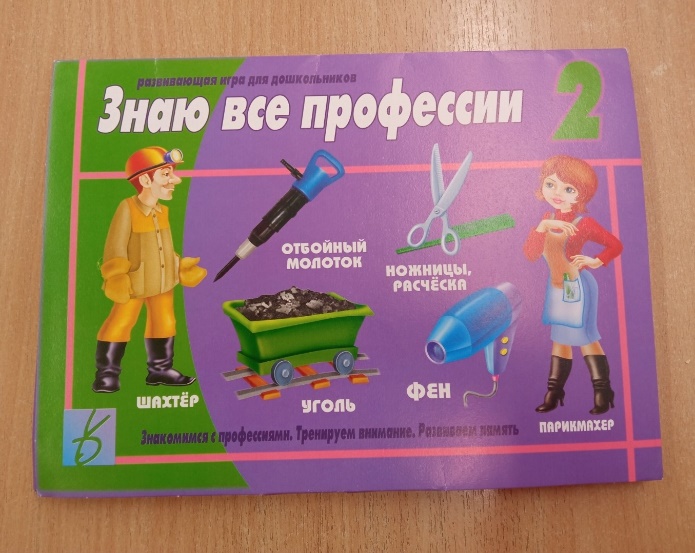 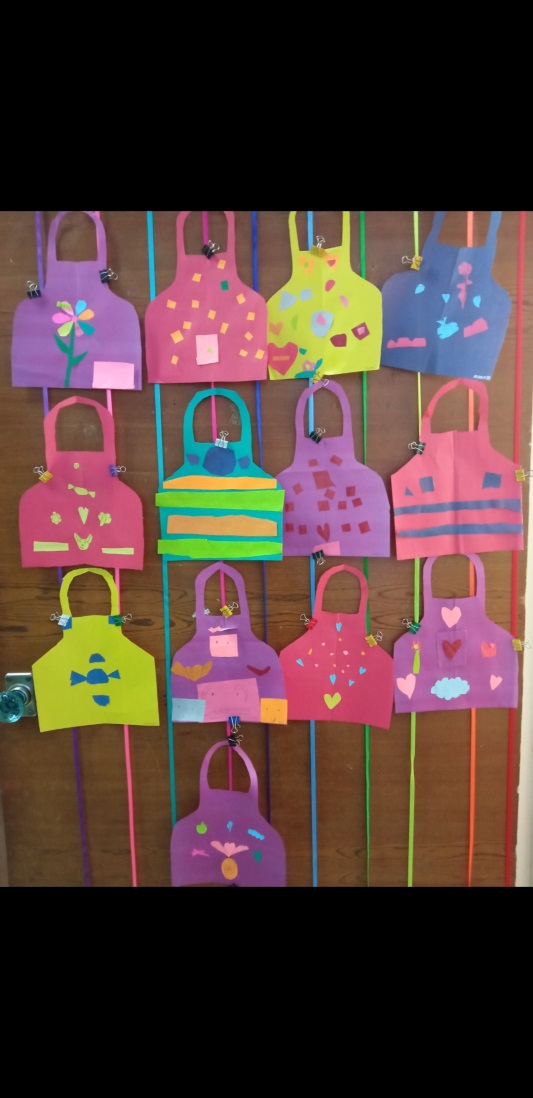 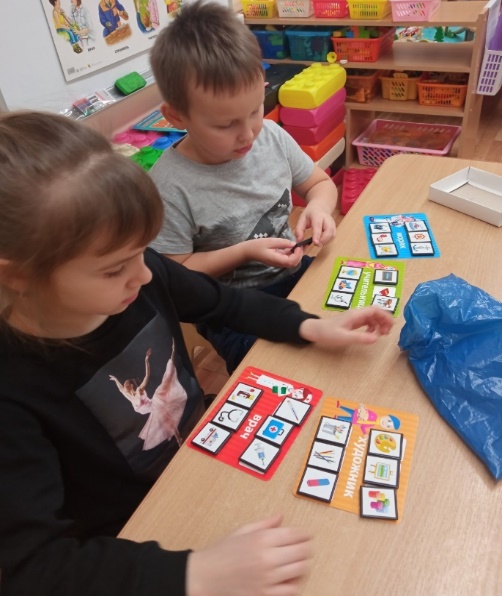 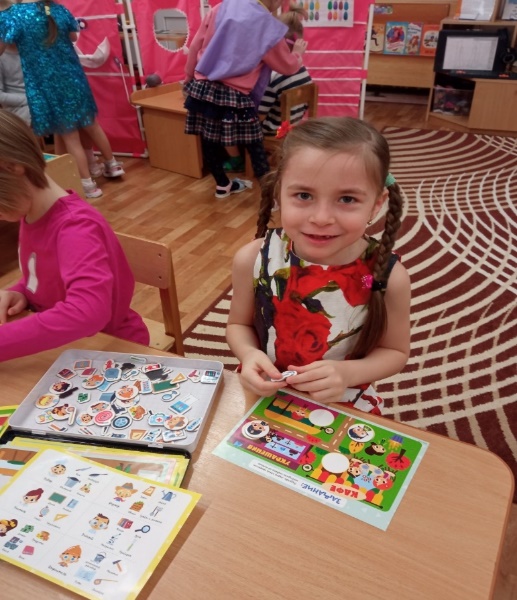 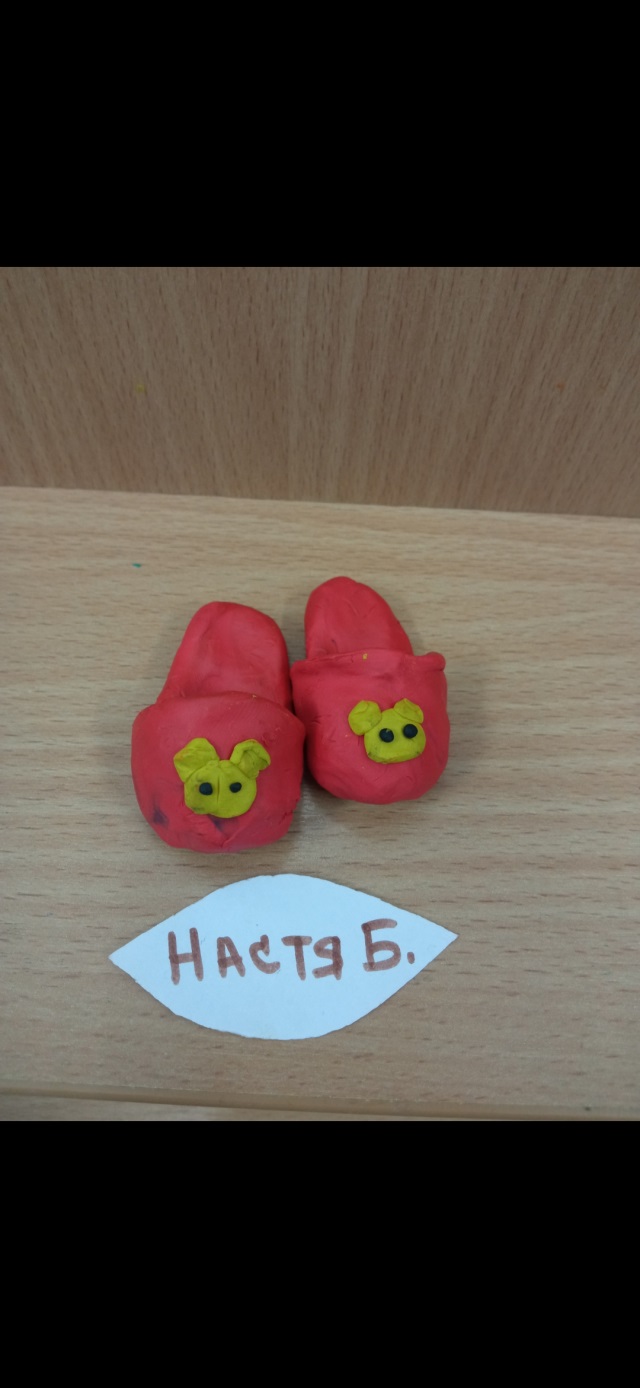 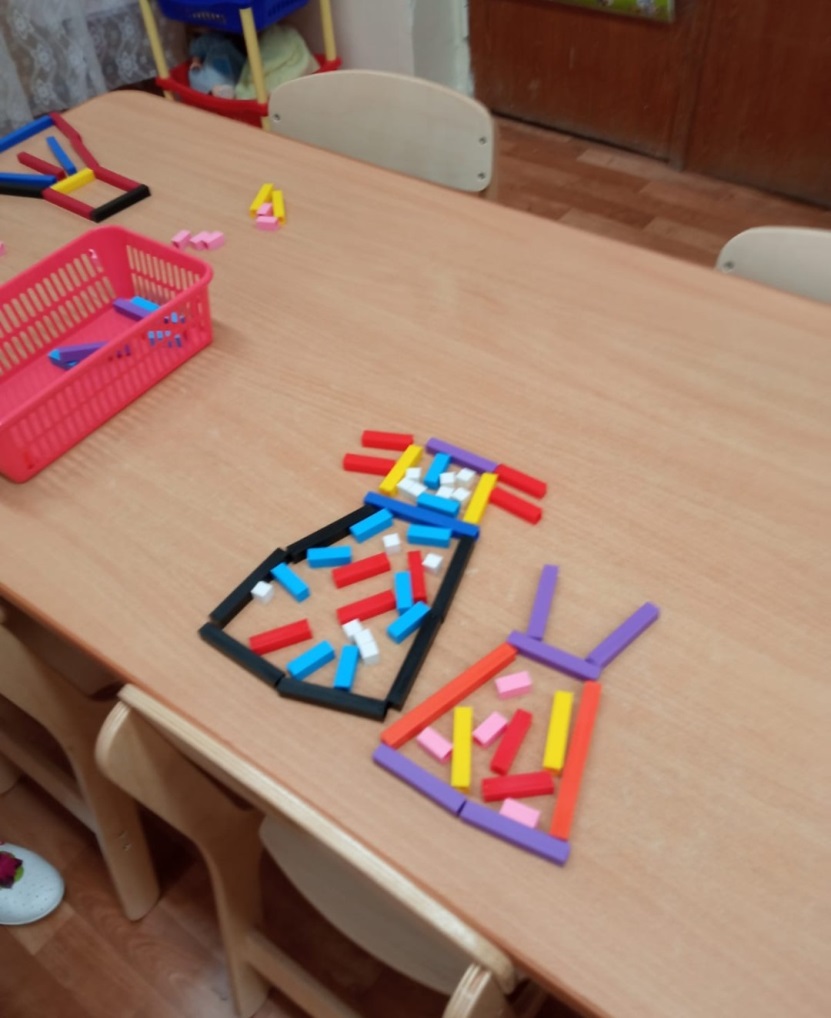 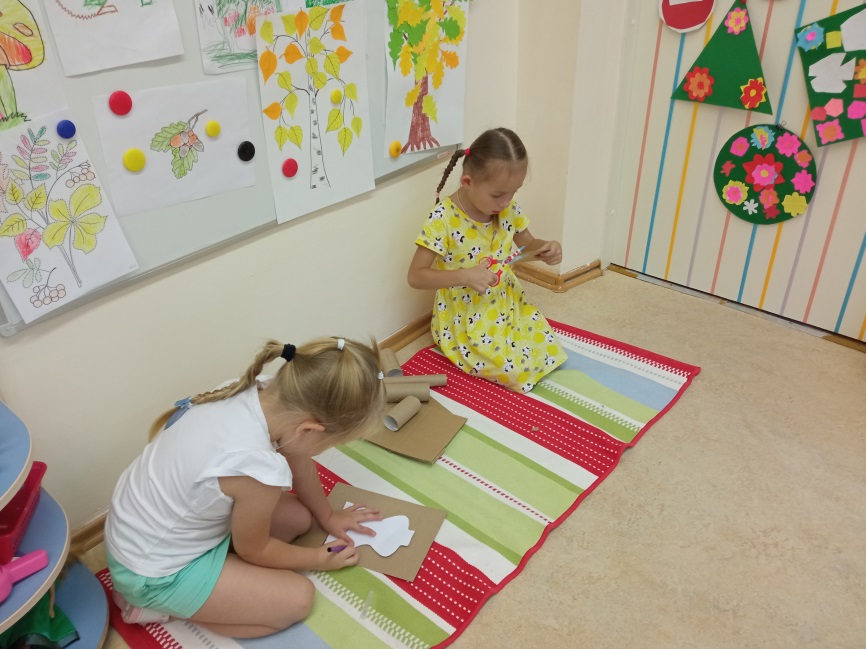 III Создание активной 
предметно – развивающей среды
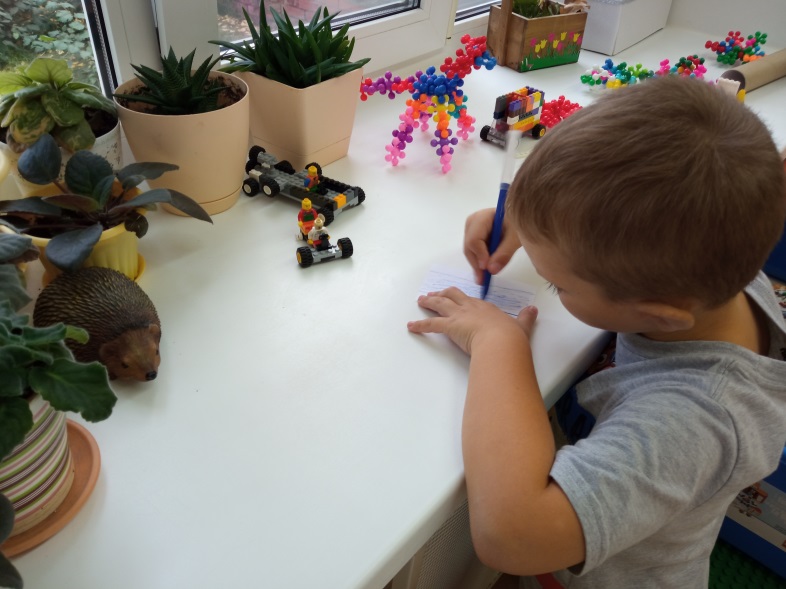 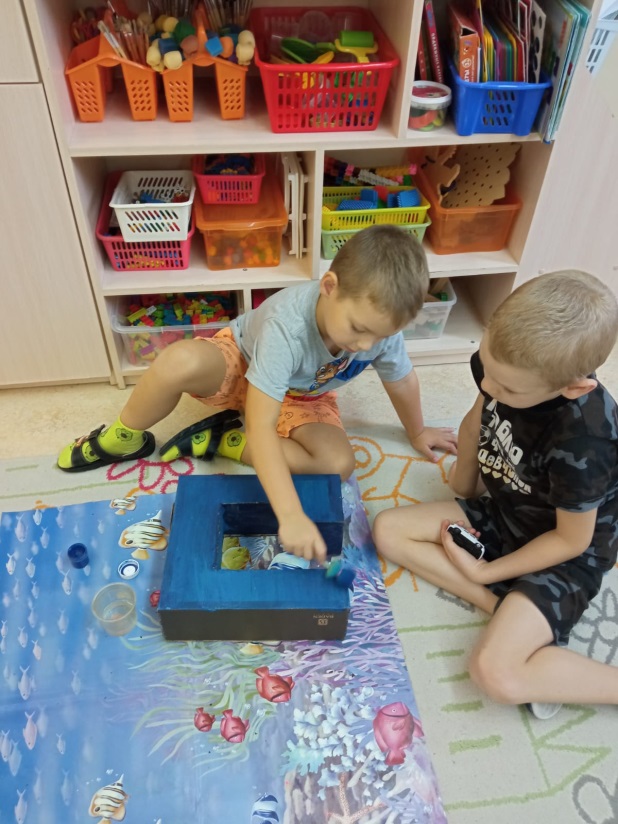 В какой 
цвет будем красить?
Давай
в синий как
 мы там  видели
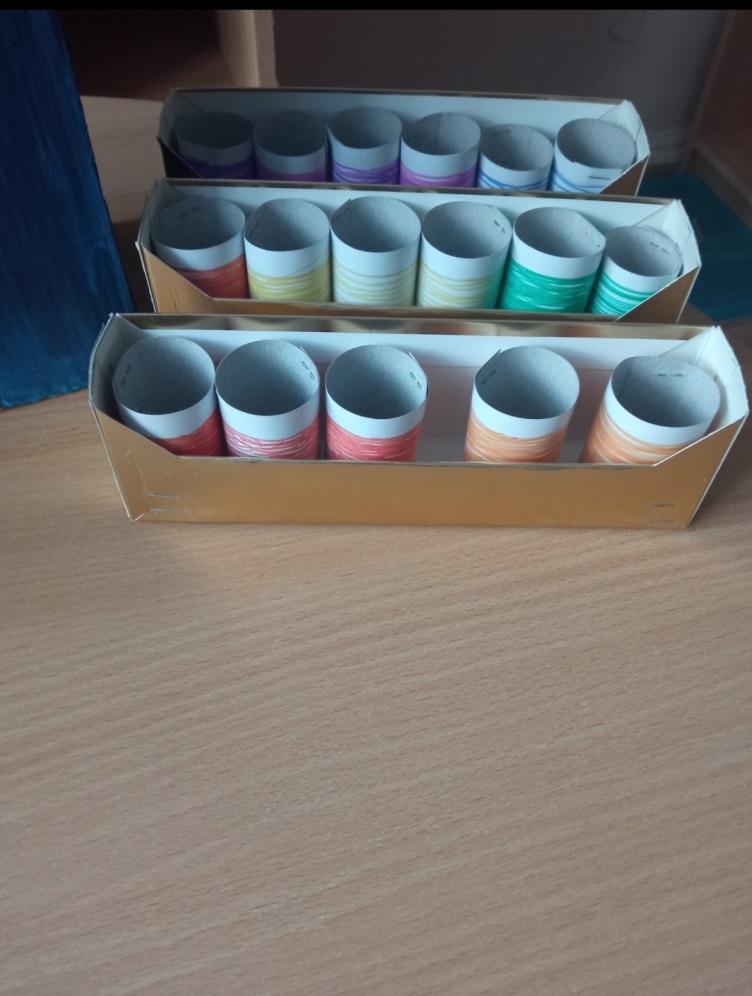 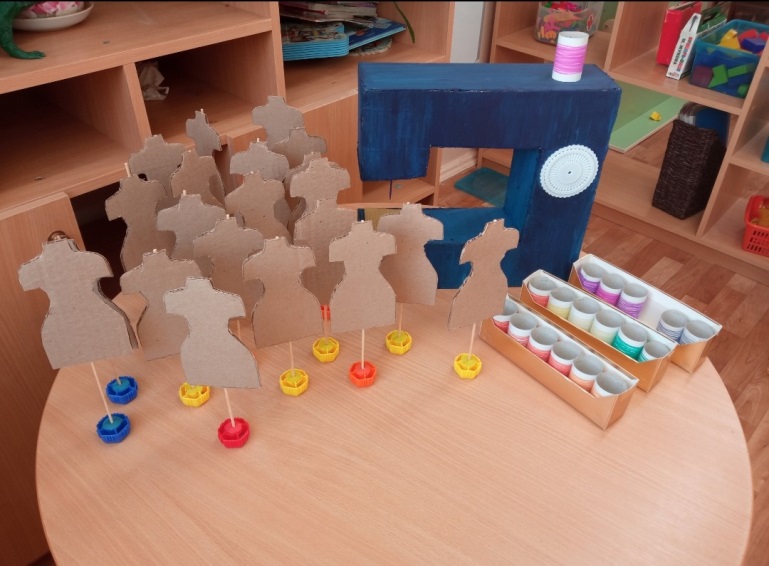 Сюжетно – ролевые игры - спутники
Художники - модельеры
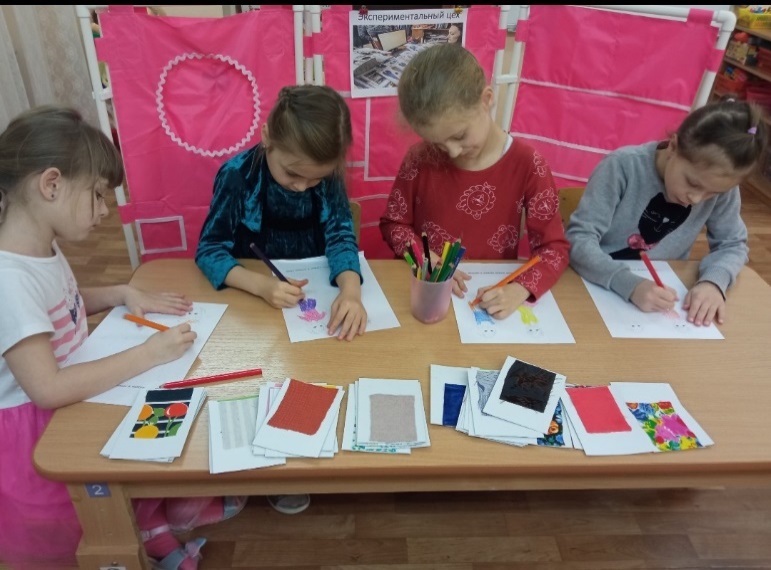 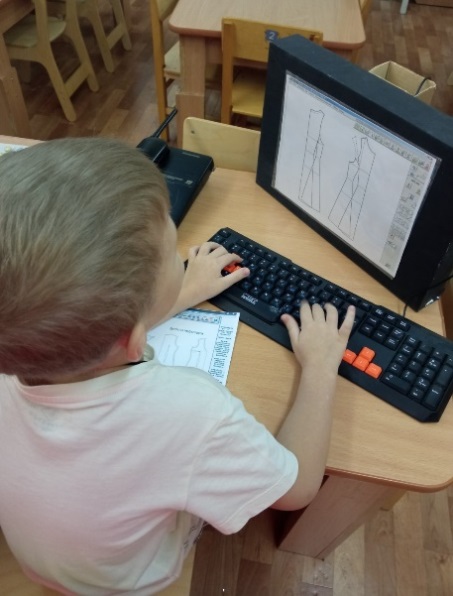 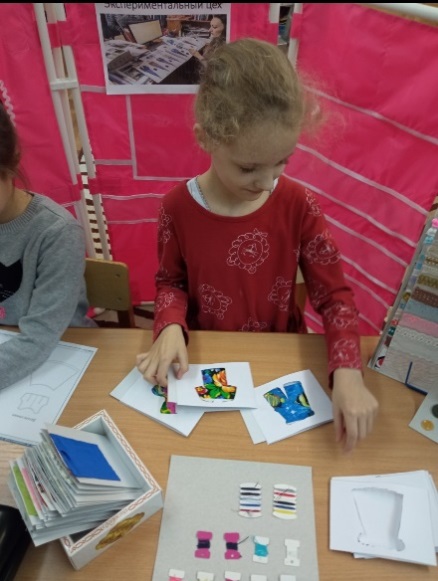 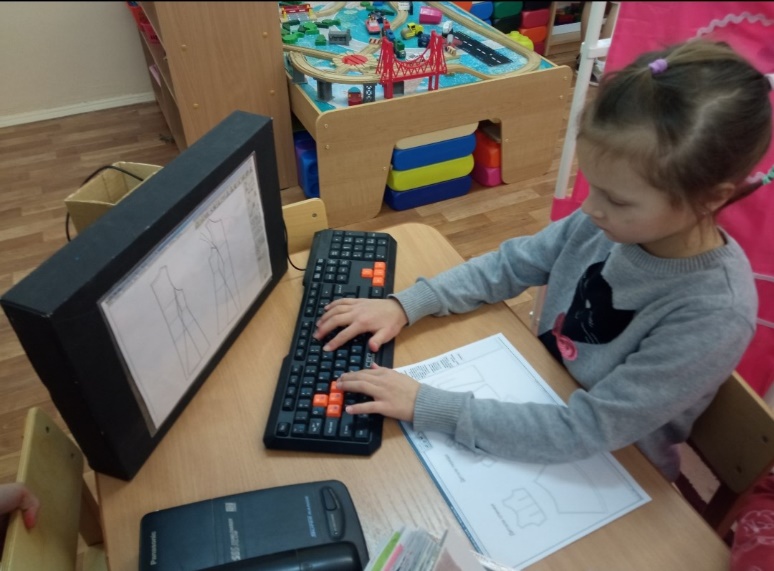 Мы - закройщики
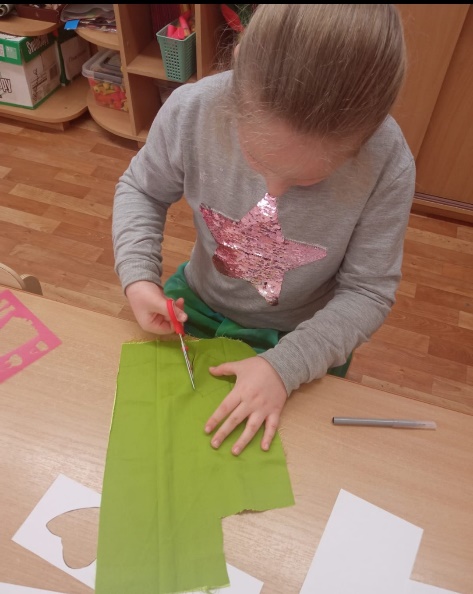 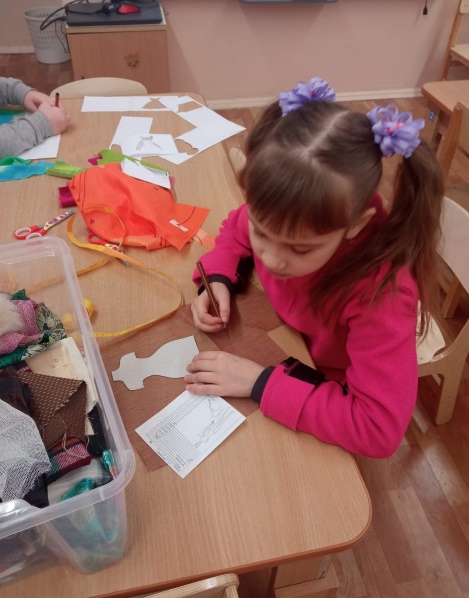 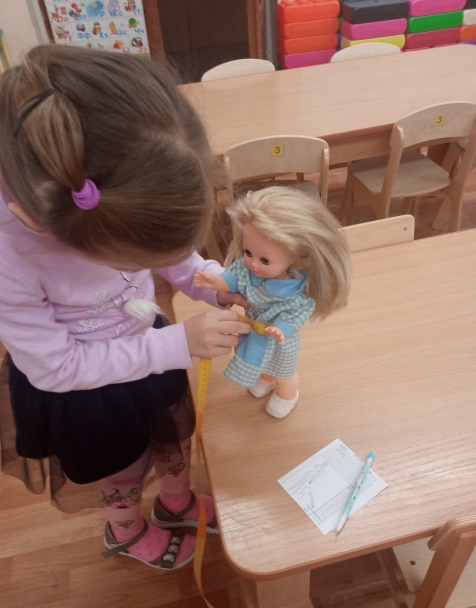 Ателье
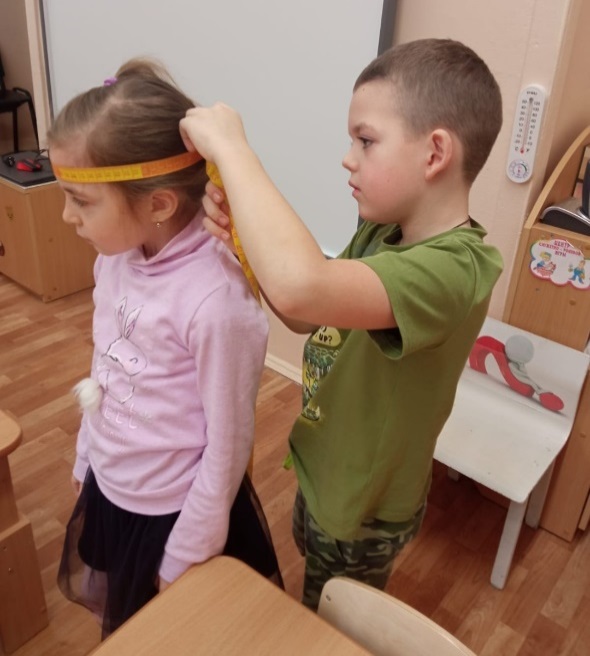 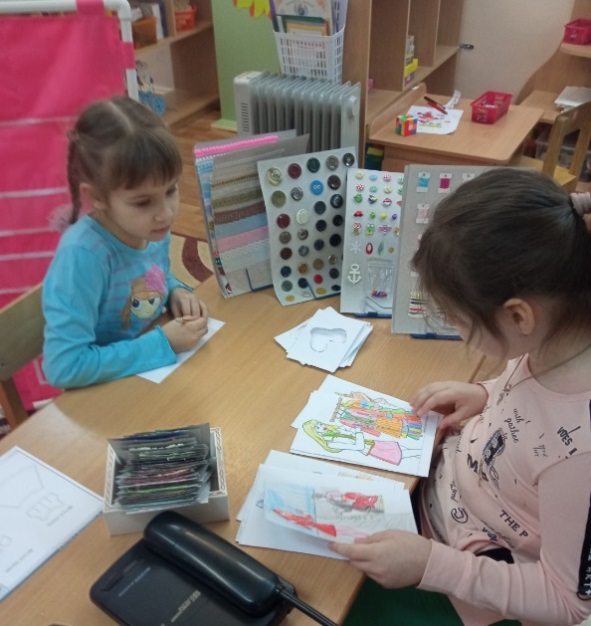 Какое платье вы хотите?
А какого цвета?
Посмотрите наши образцы ткани
У тебя голова больше, чем у куклы
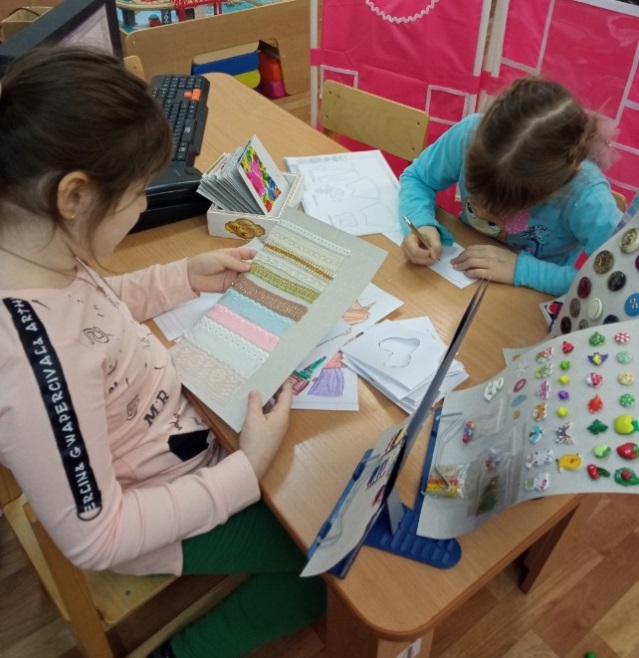 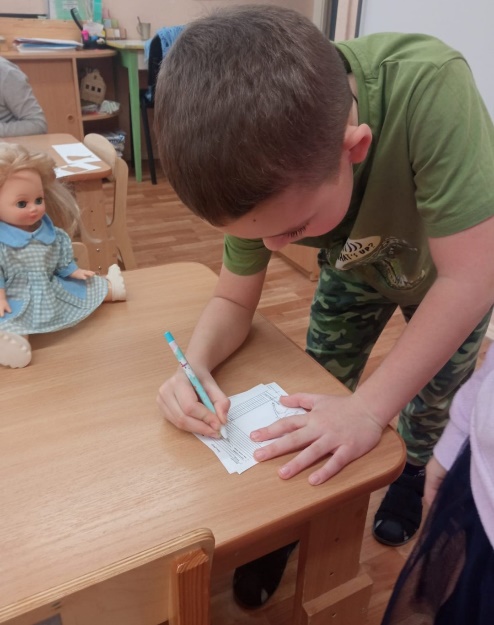 IV Активизирующее общение педагога с детьми
Швейная фабрика «Модный домик»
* Наталкивающая роль педагога  - во время утреннего круга напомнил ребятам о экскурсии в Модельный дом, вместе вспоминали что и кого мы там видели, как все это работает и какие красивые платья были на выставке
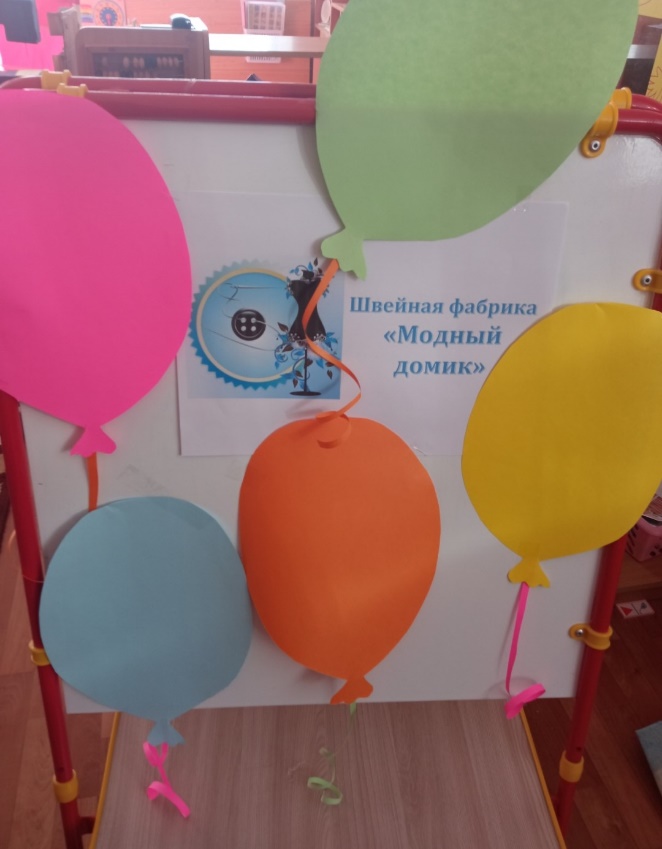 Варианты названий «швейной фабрики», придуманных детьми:
«Иголочка»
«Швеичка»
«Наперсток»
«Нитка и иголка»
«Модный домик»
«Модница»
«Швея»
«Швейная машинка»
- Ваш пропуск
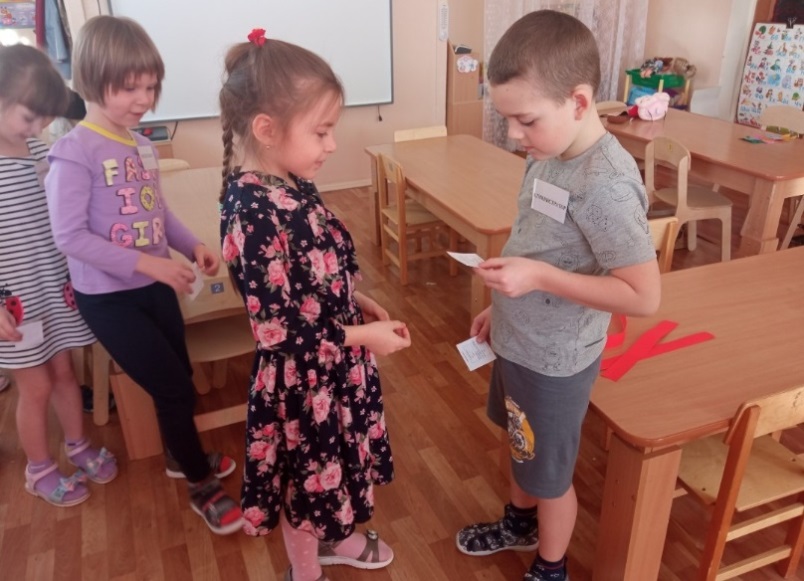 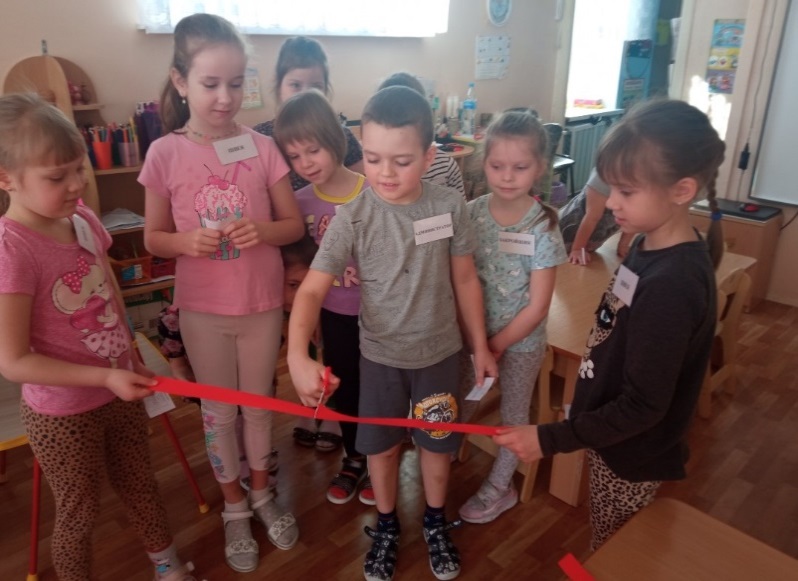 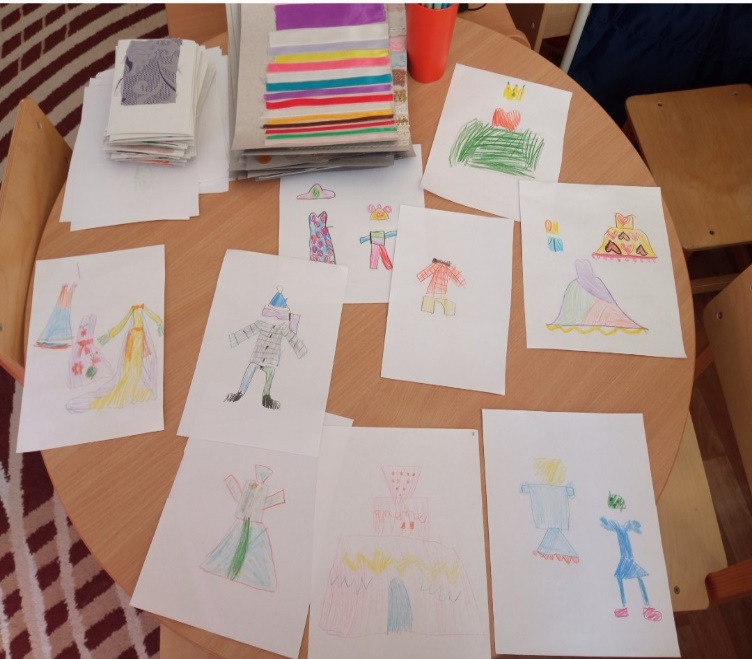 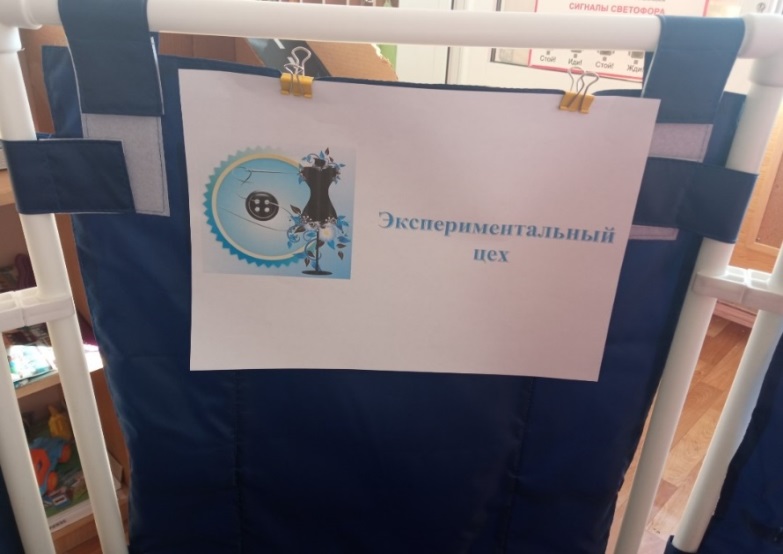 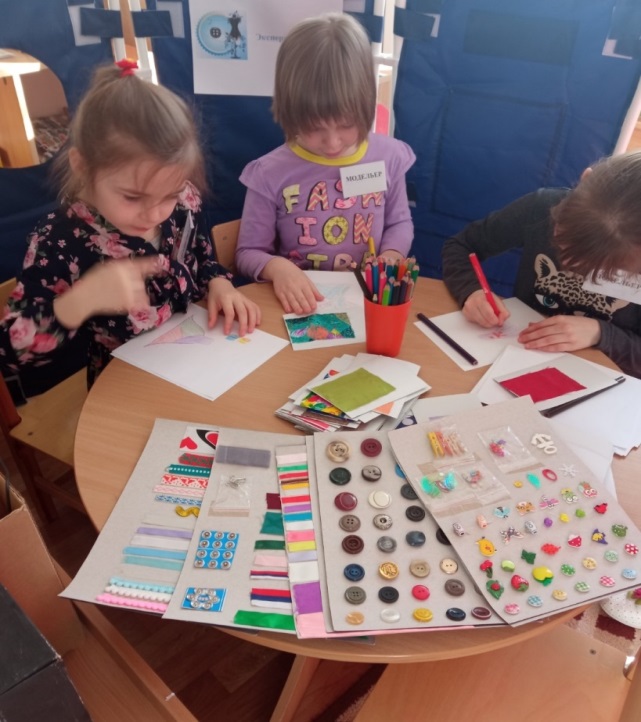 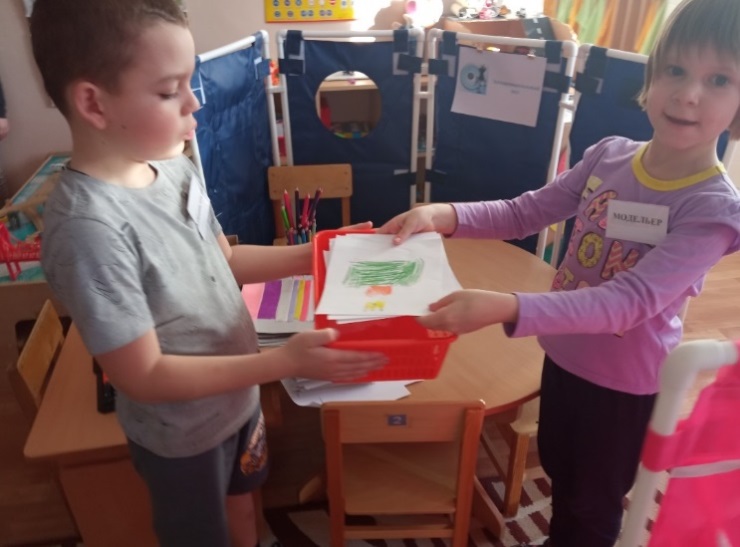 Передайте рисунки одежды от наших дизайнеров в «подготовительно-раскройный цех»
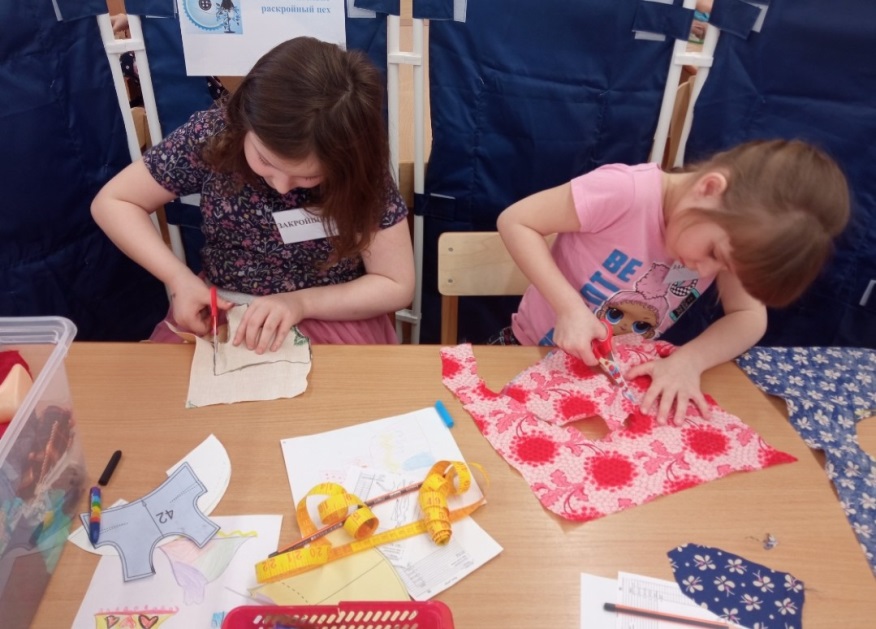 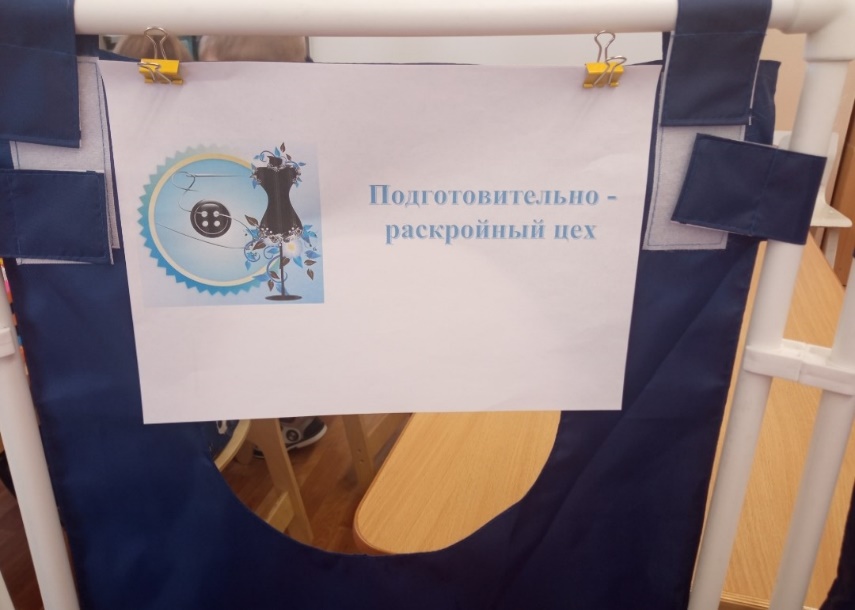 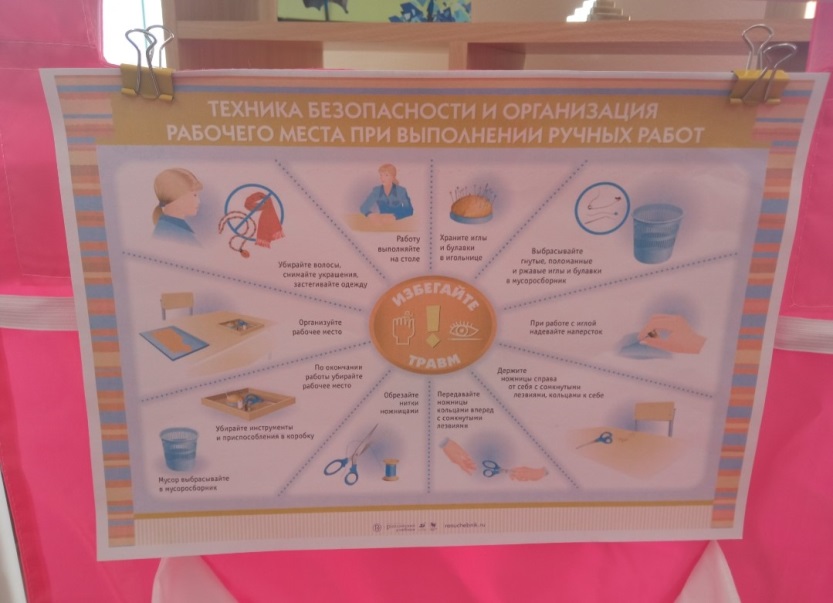 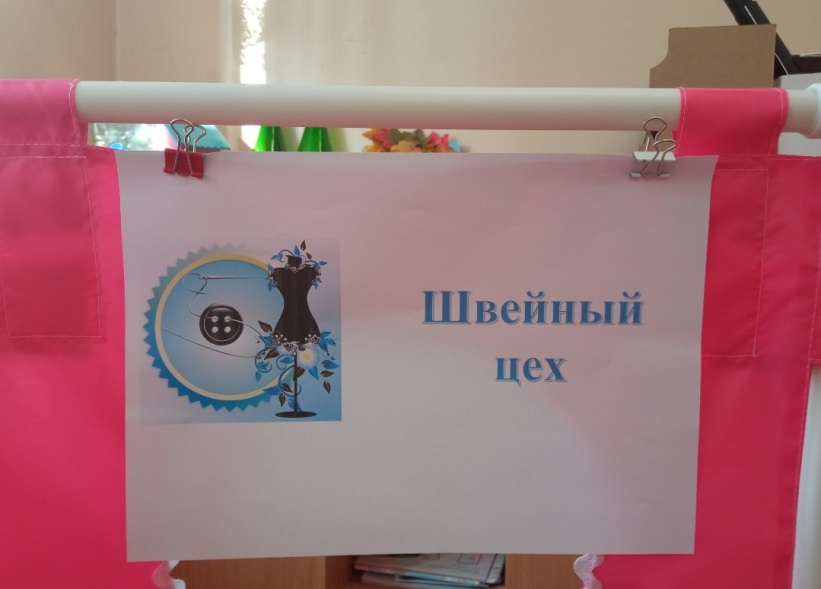 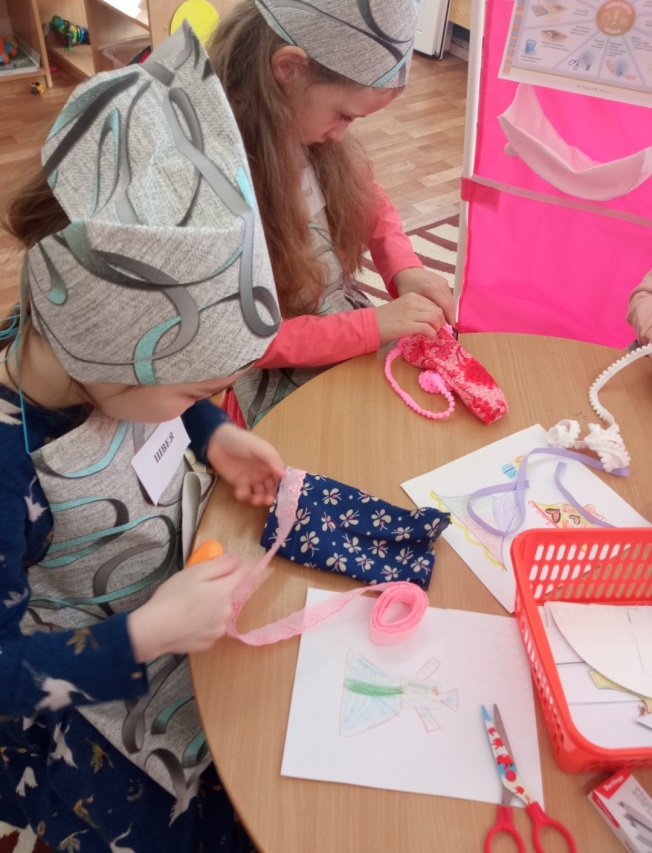 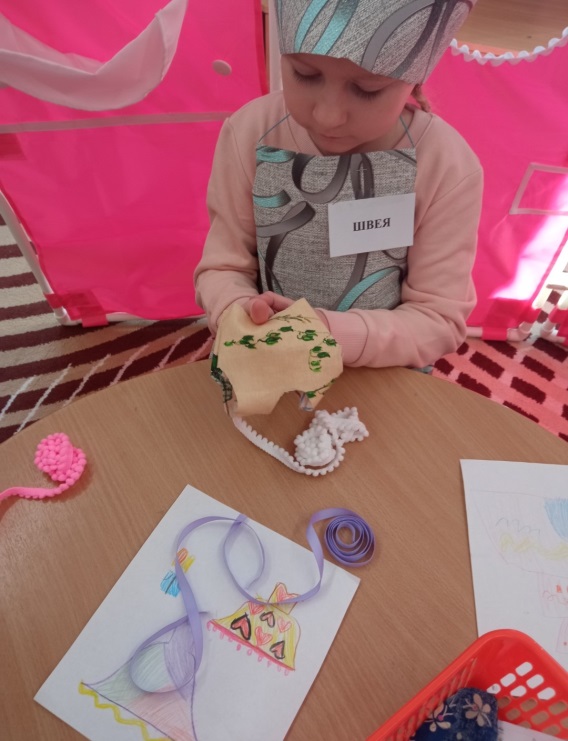 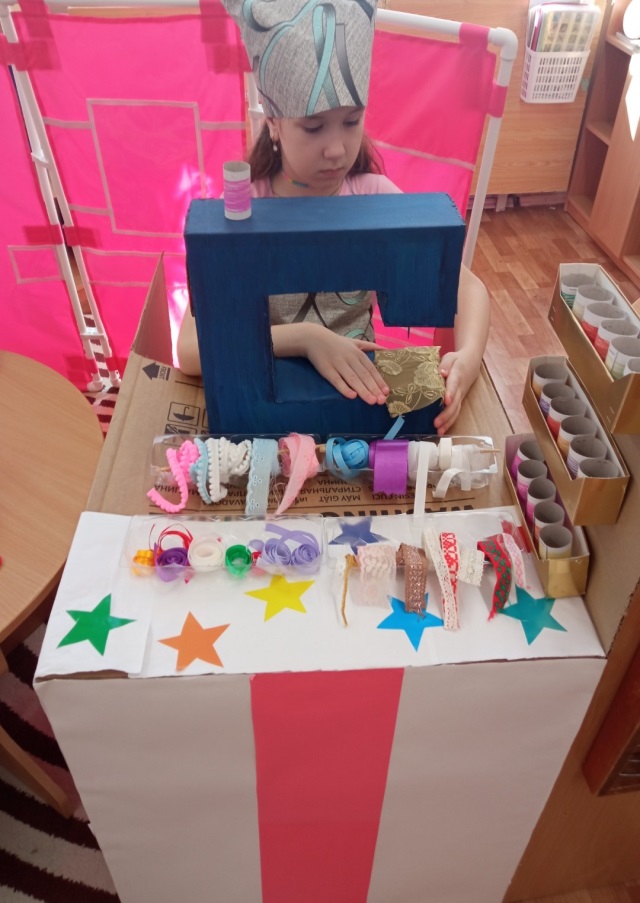 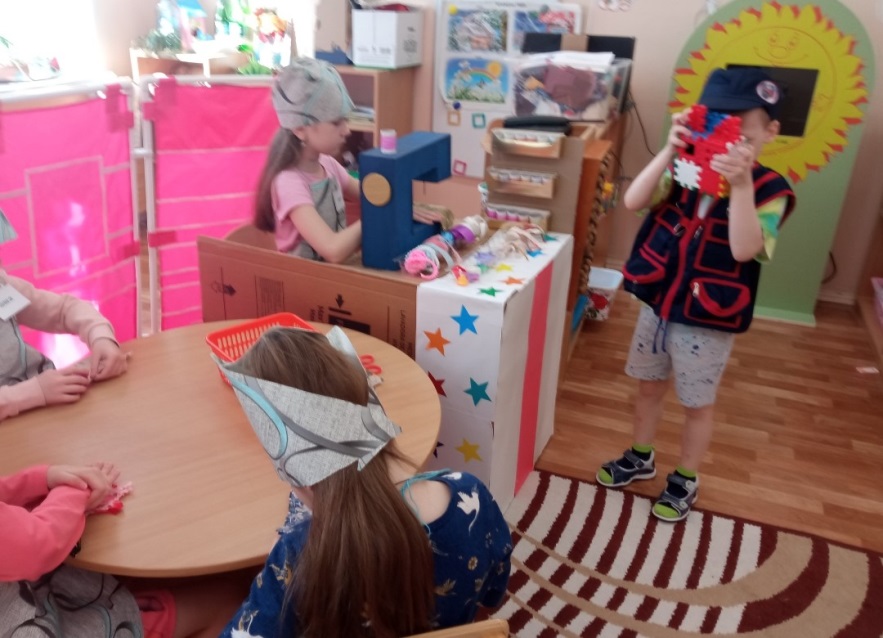 Фото на память
Магазины ждут нашу одежду!
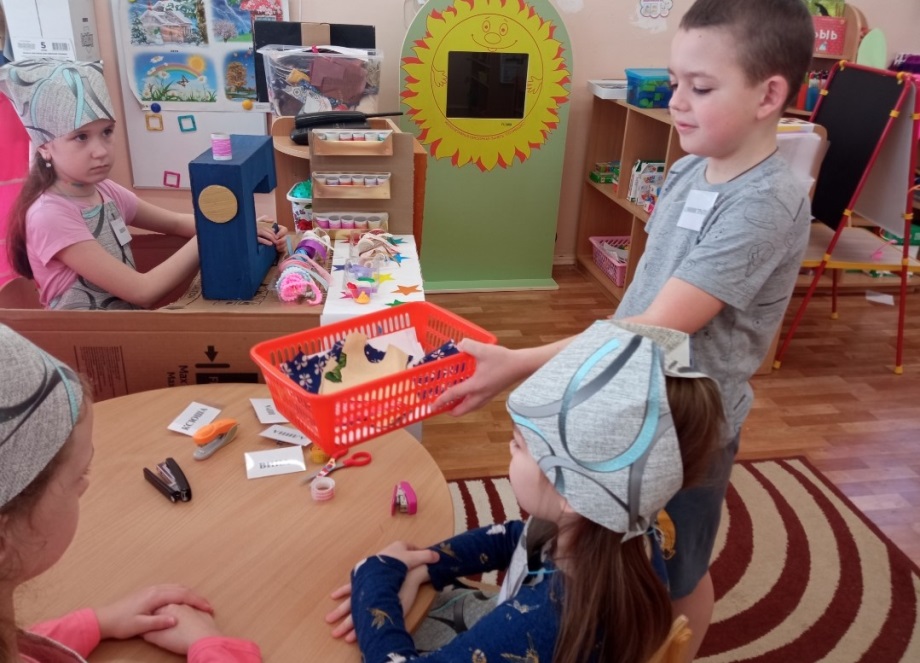 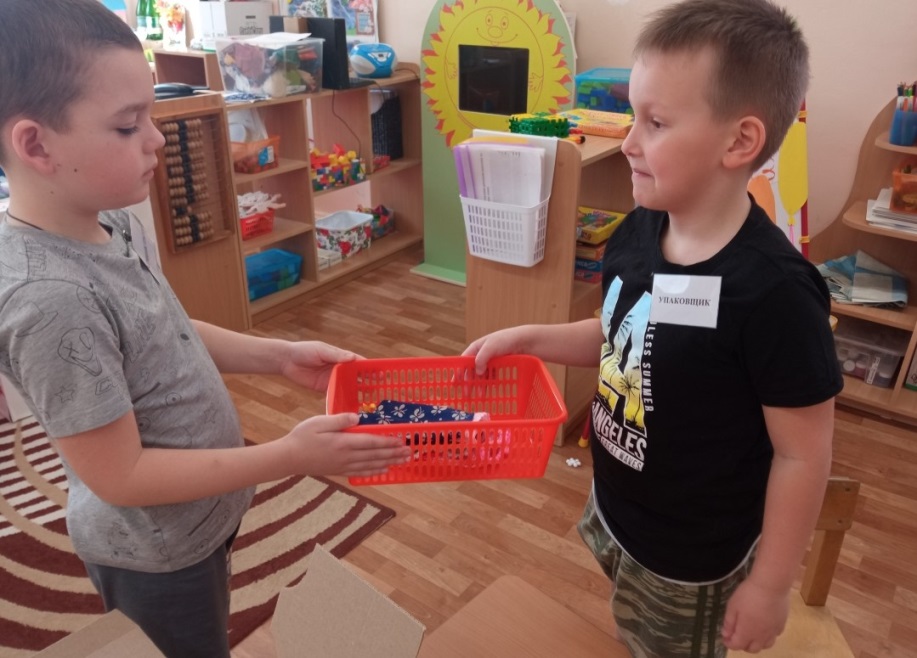 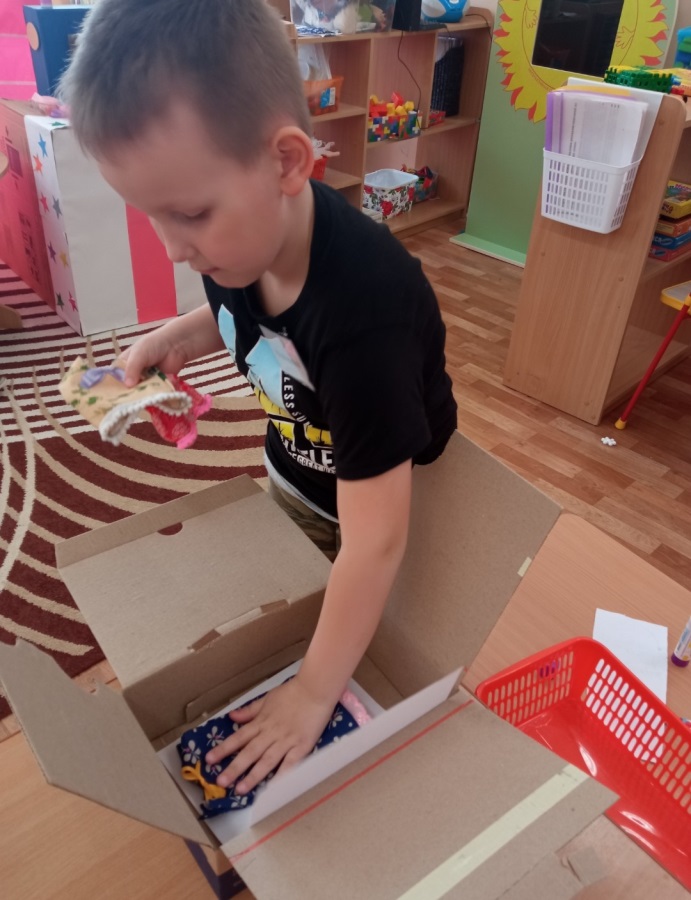 Экспресс - доставка
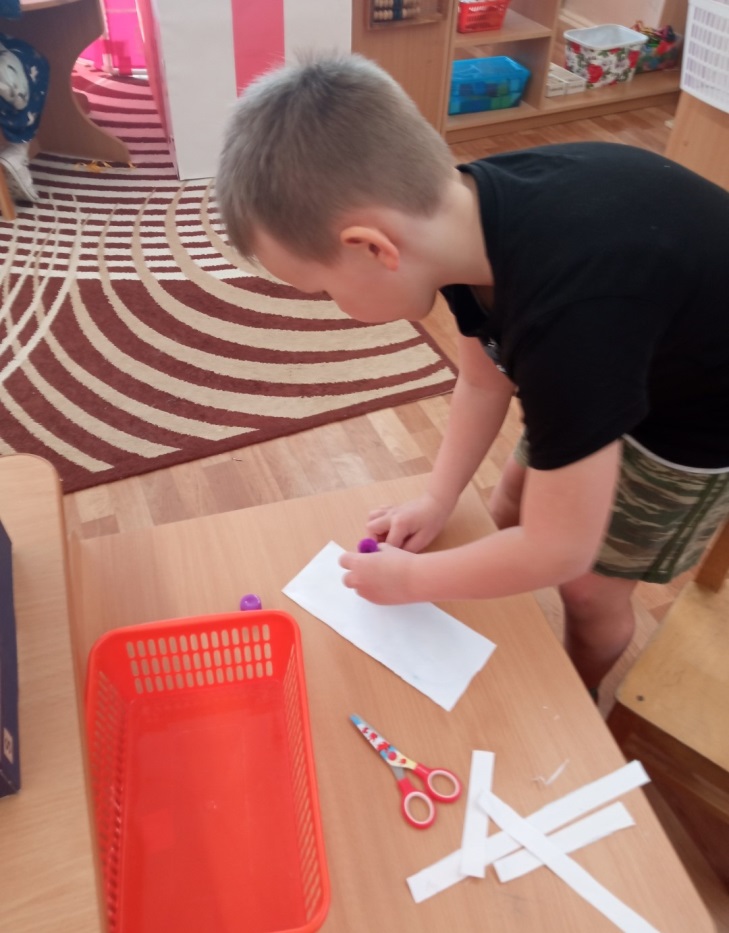 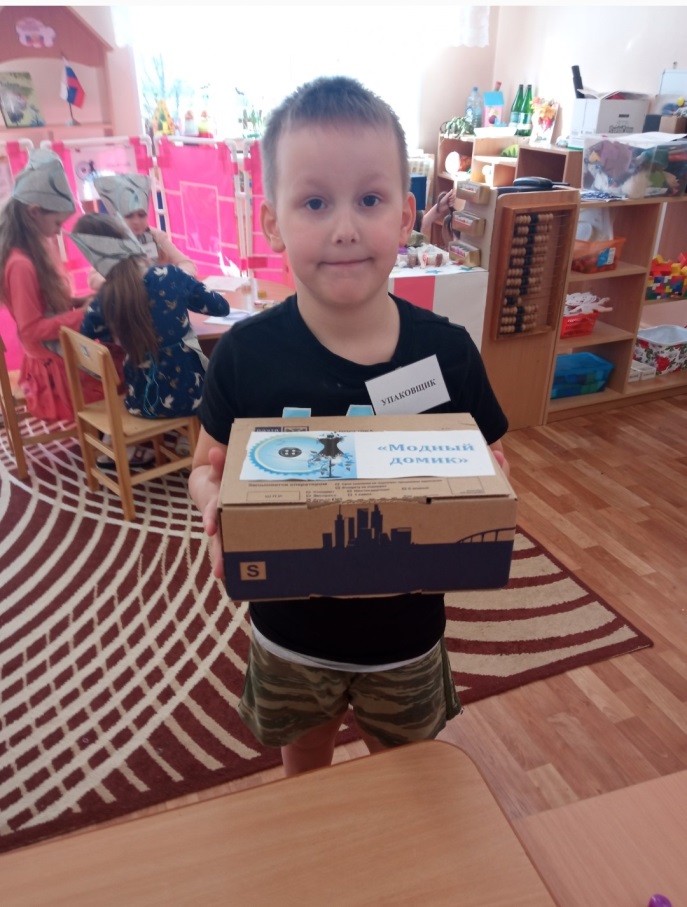 Каждый день мы здесь играем.
Кукол, мишек обшиваем.
В магазины отправляем
И на фабрику вас приглашаем!
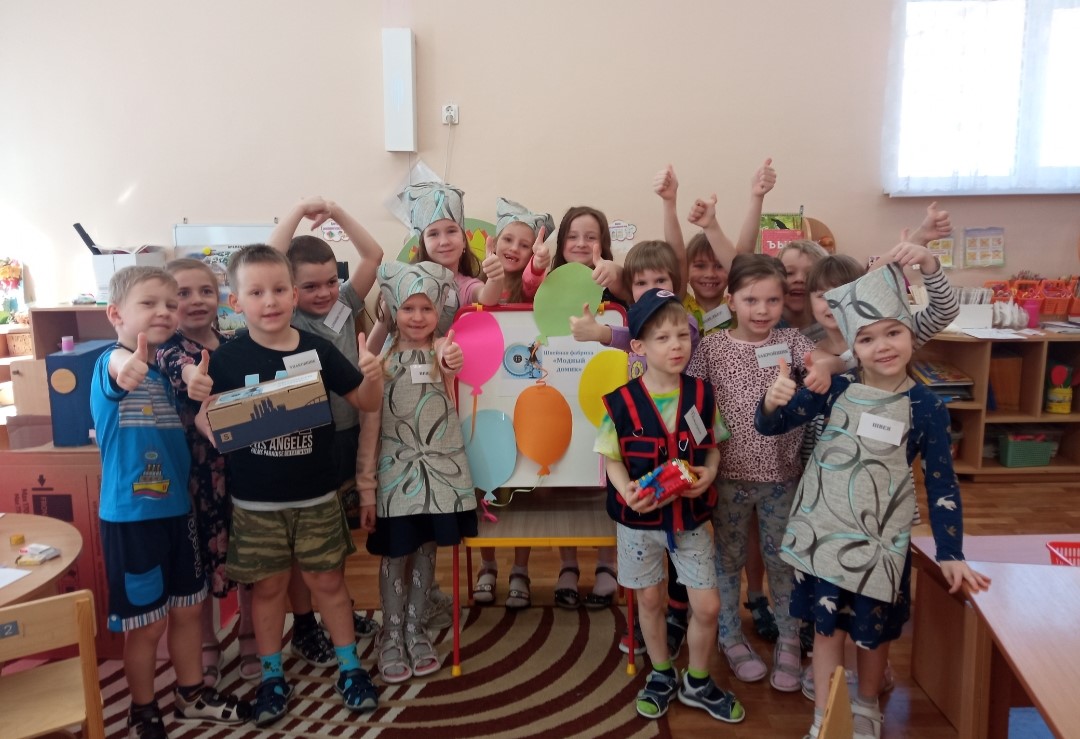